Tempo-Custo
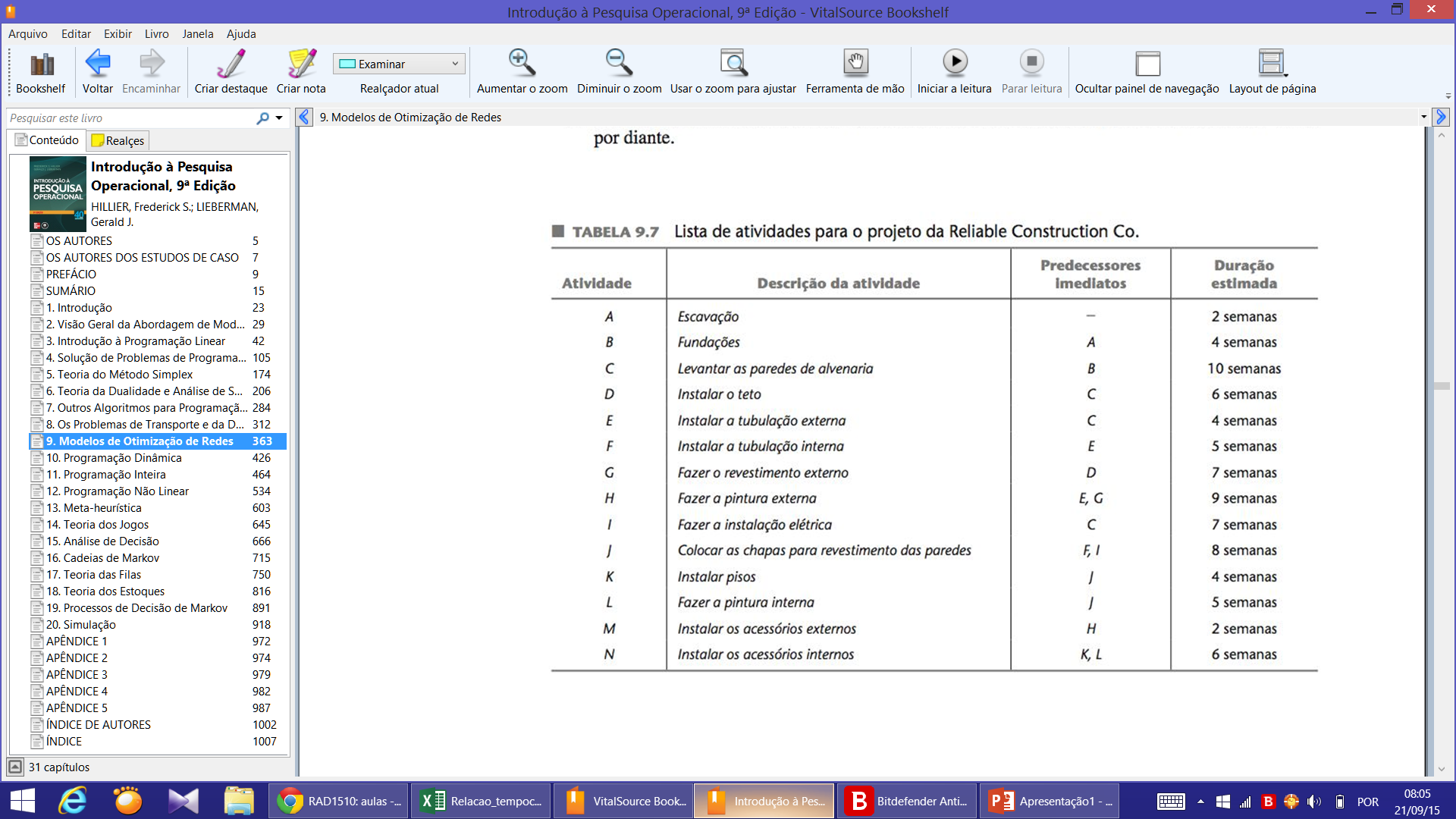 Tempo
Normalmente a irá demorar 79 semanas
Precisa ser entregue em 40 semanas
O que fazer?
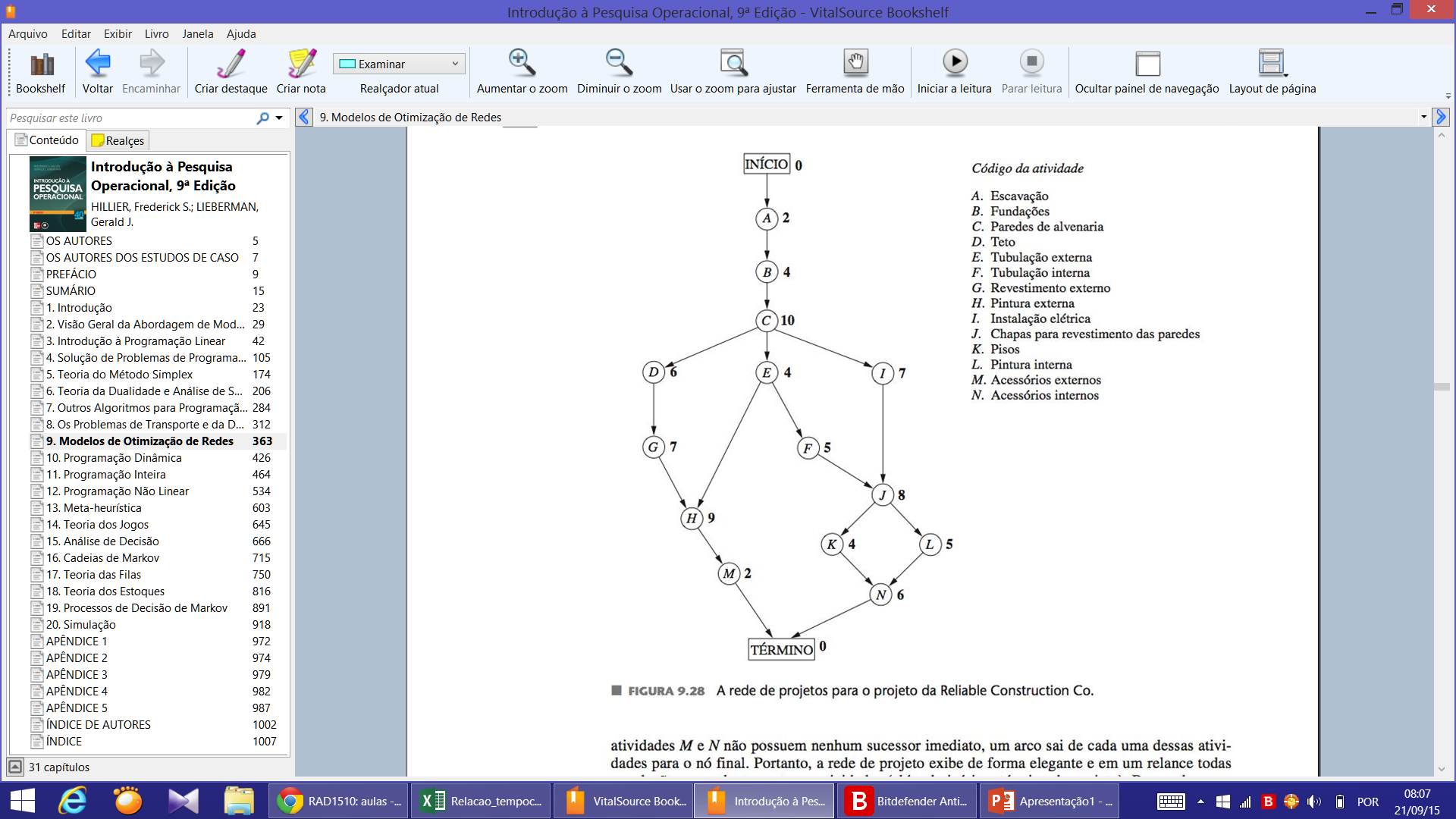 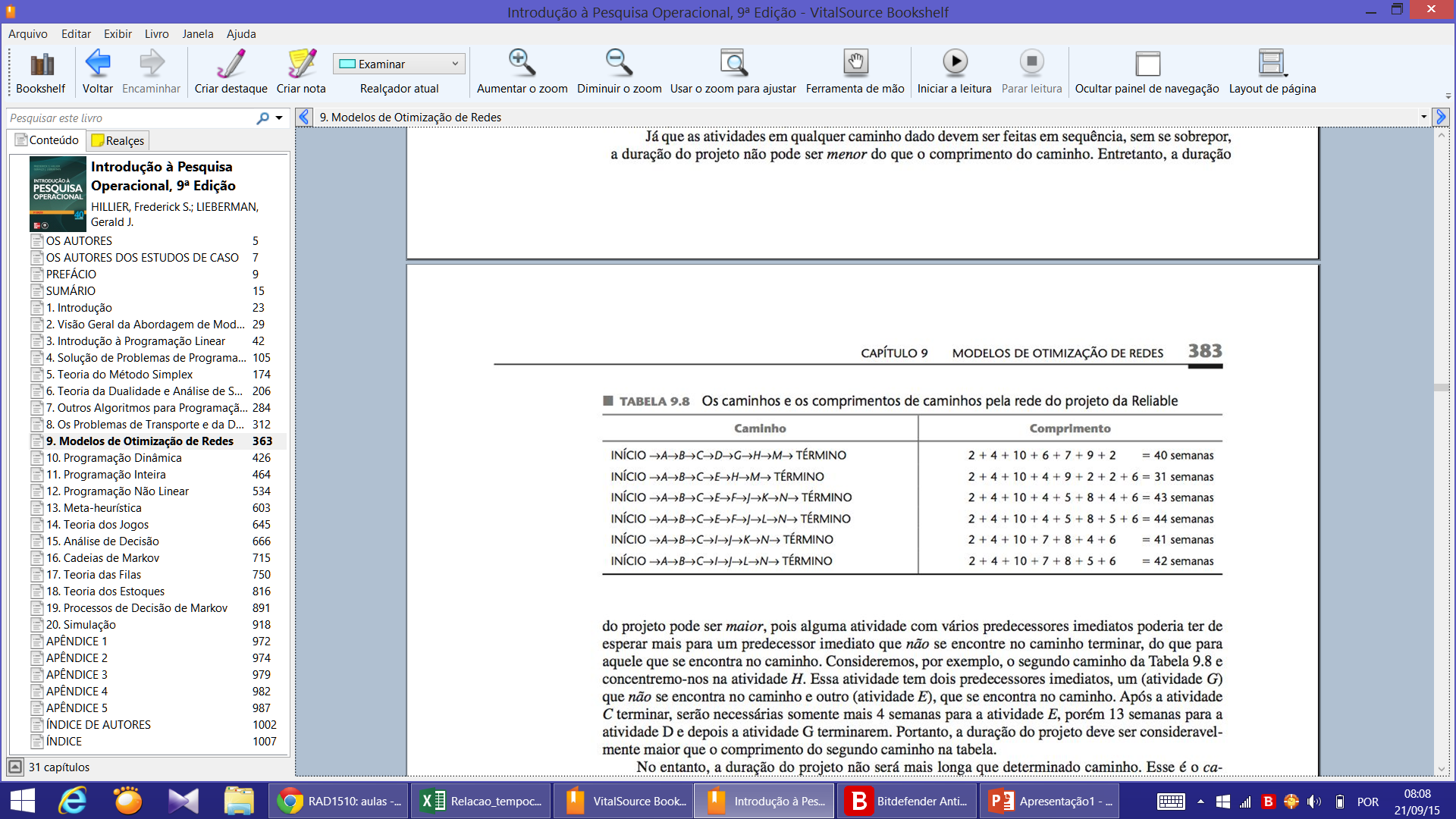 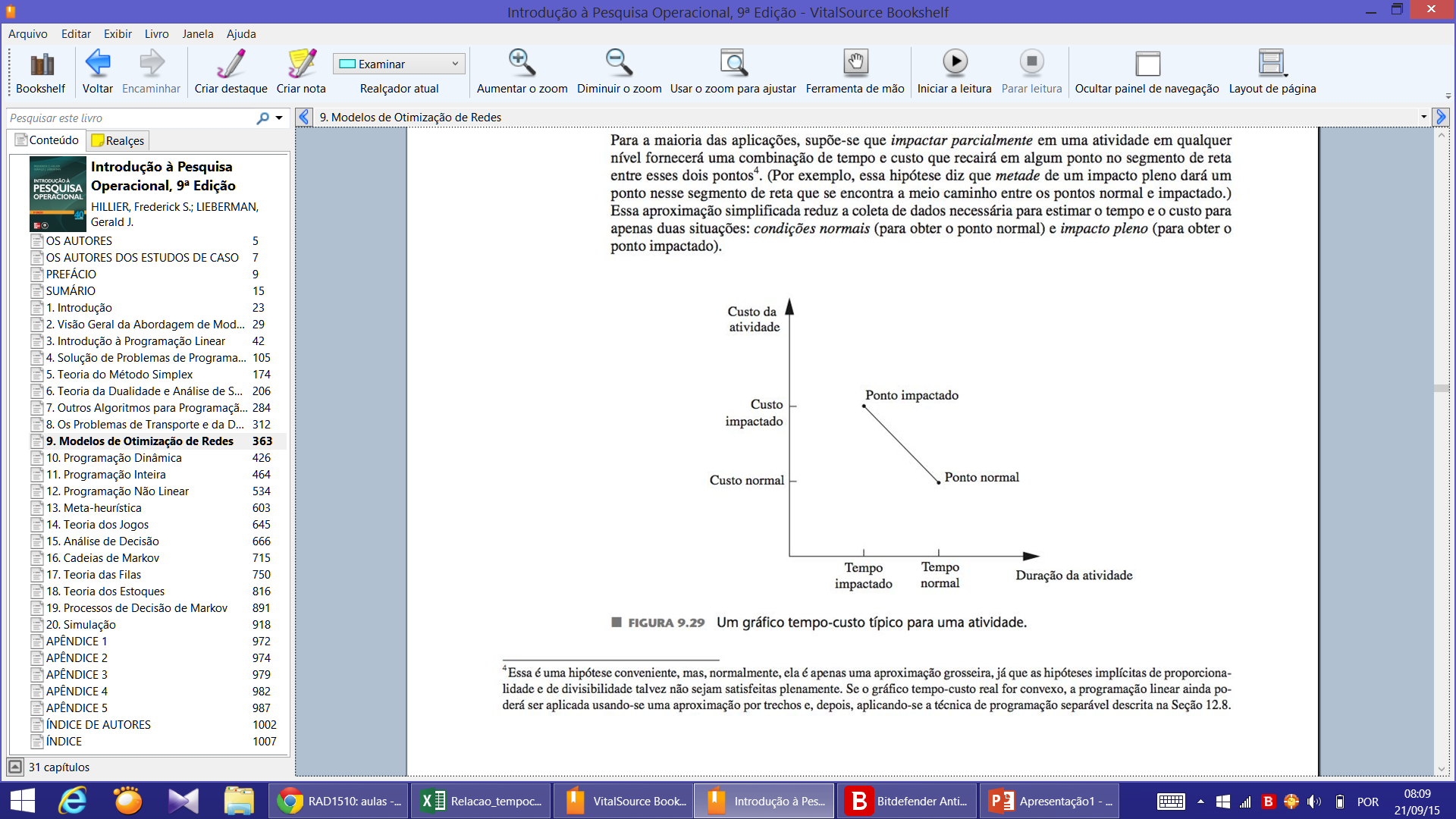 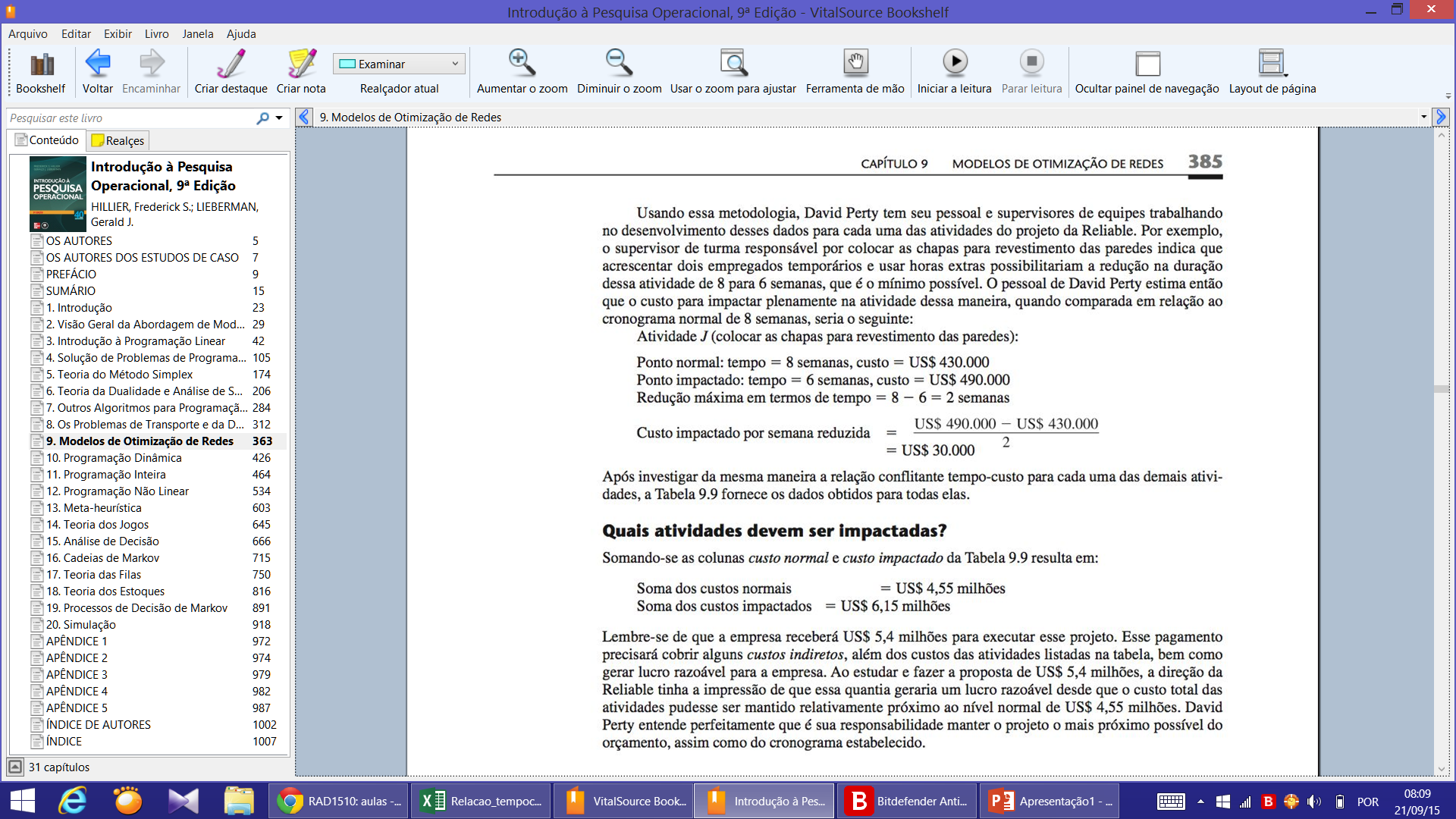 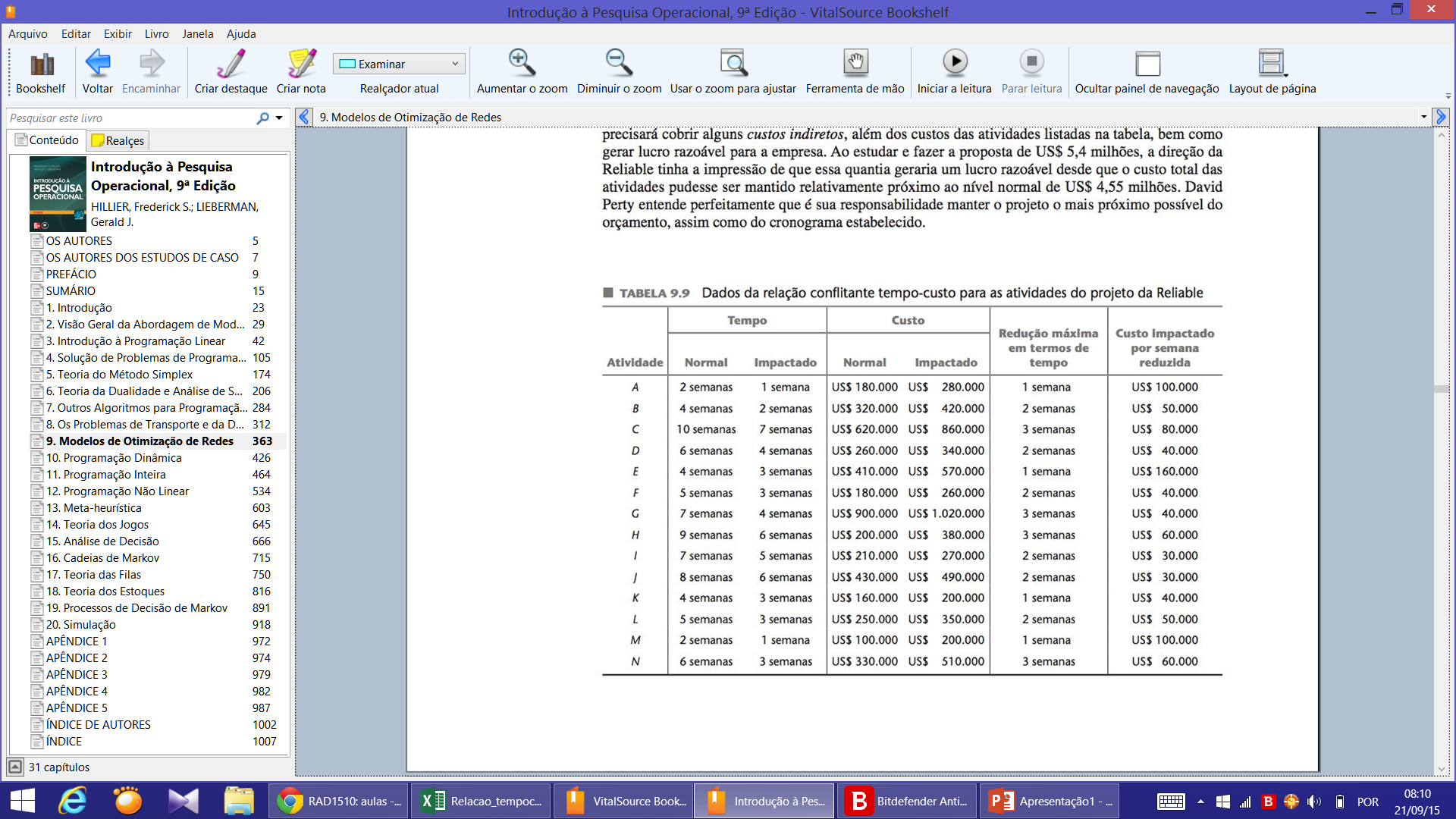 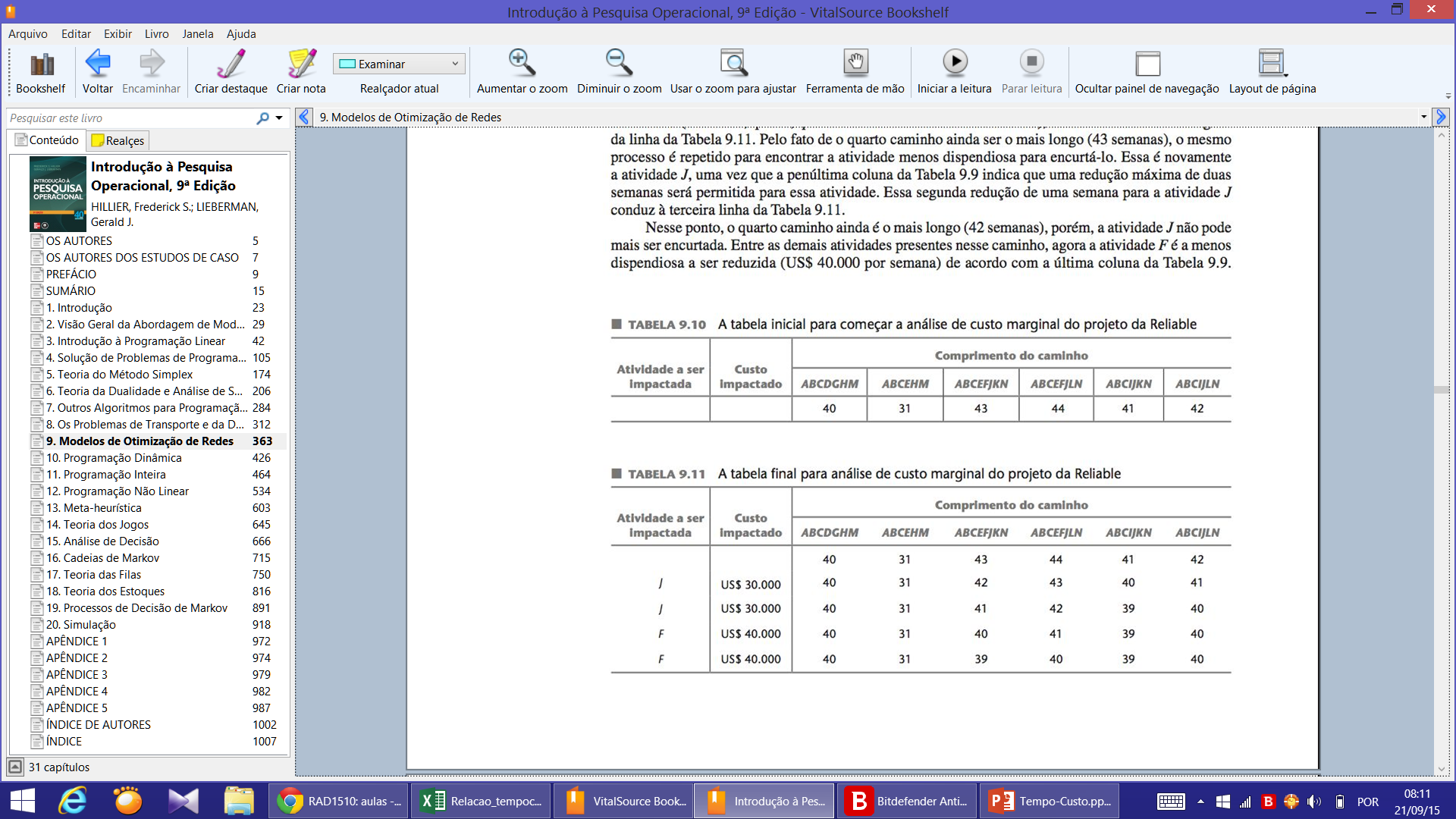 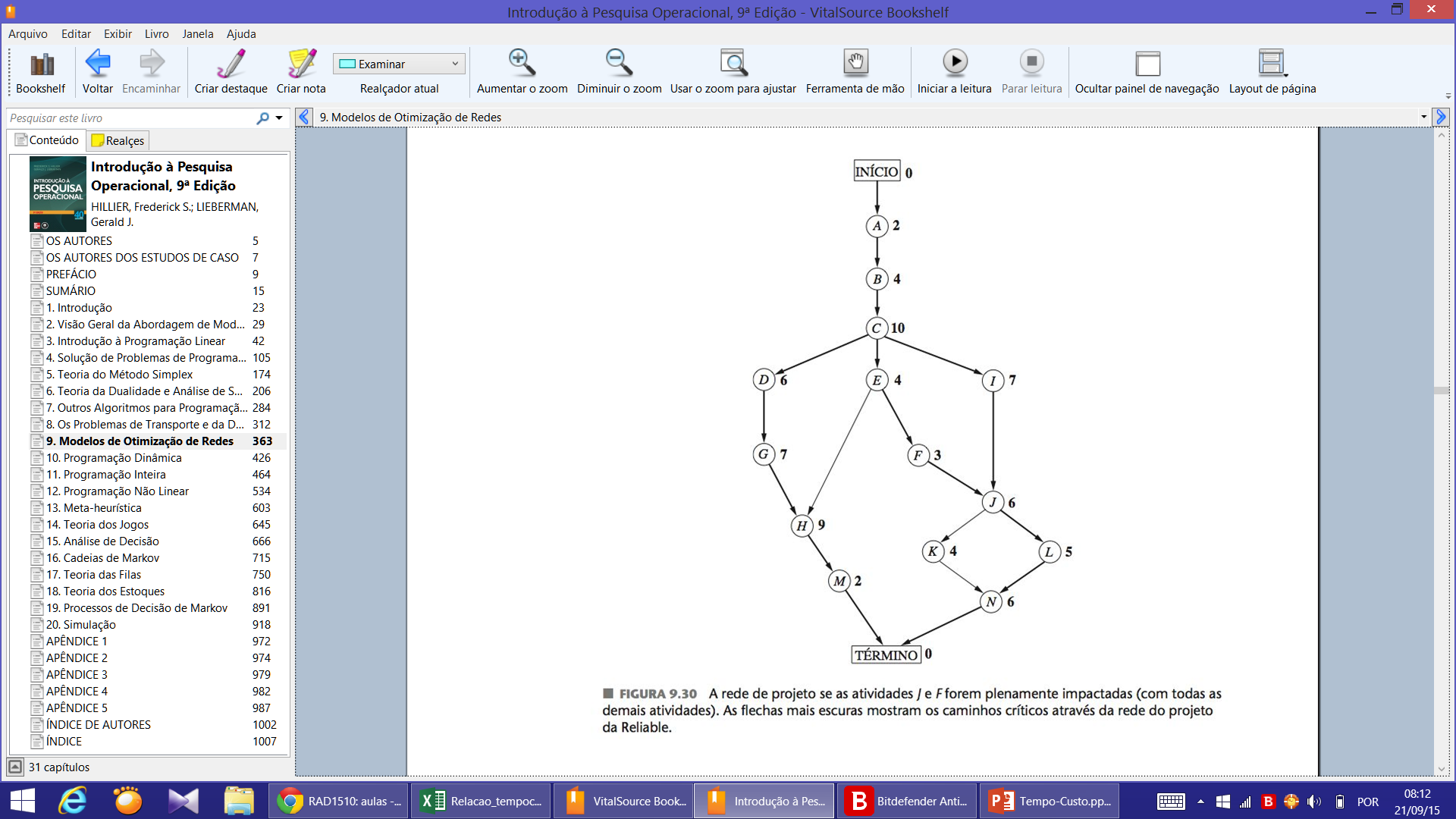 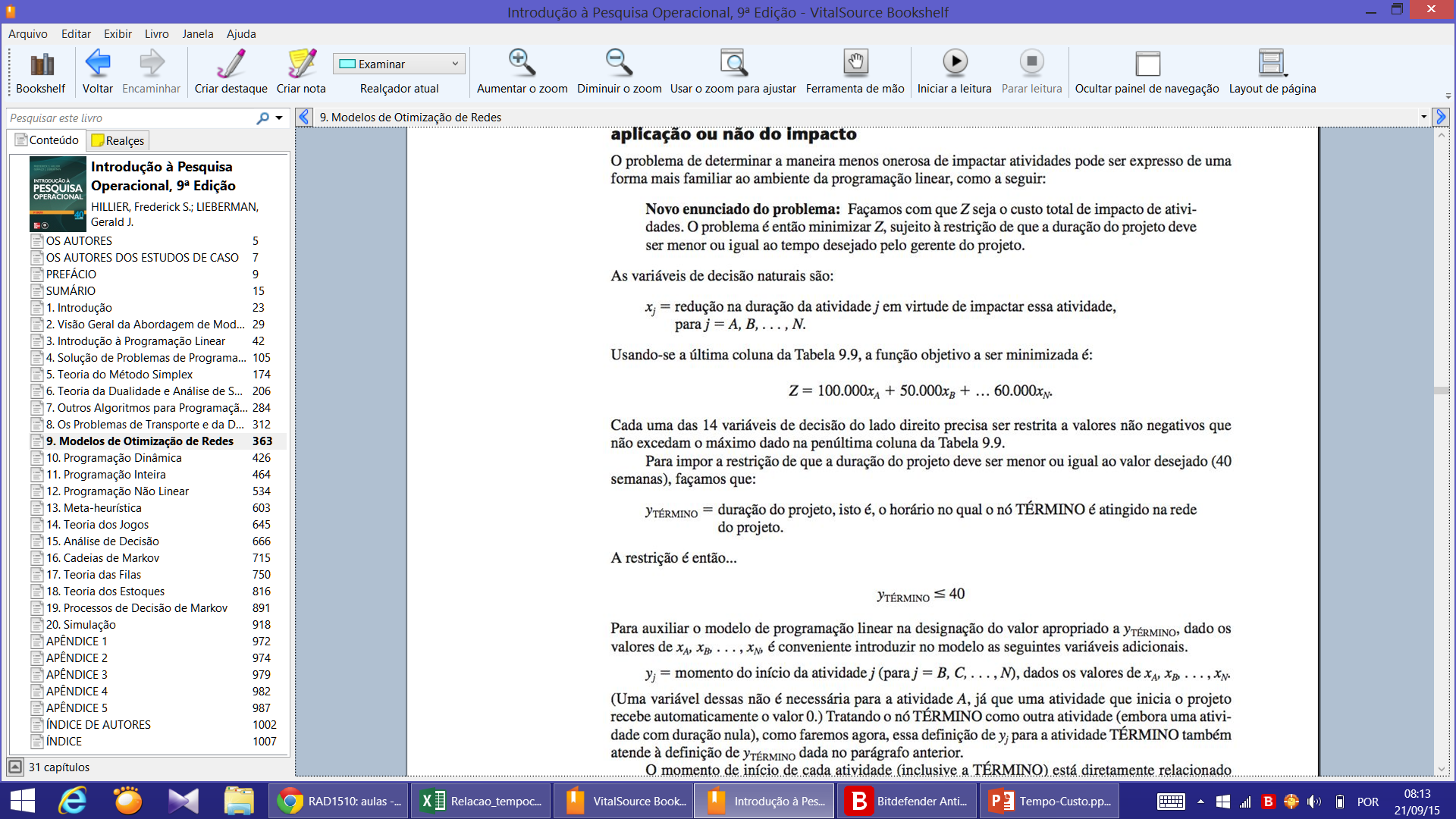 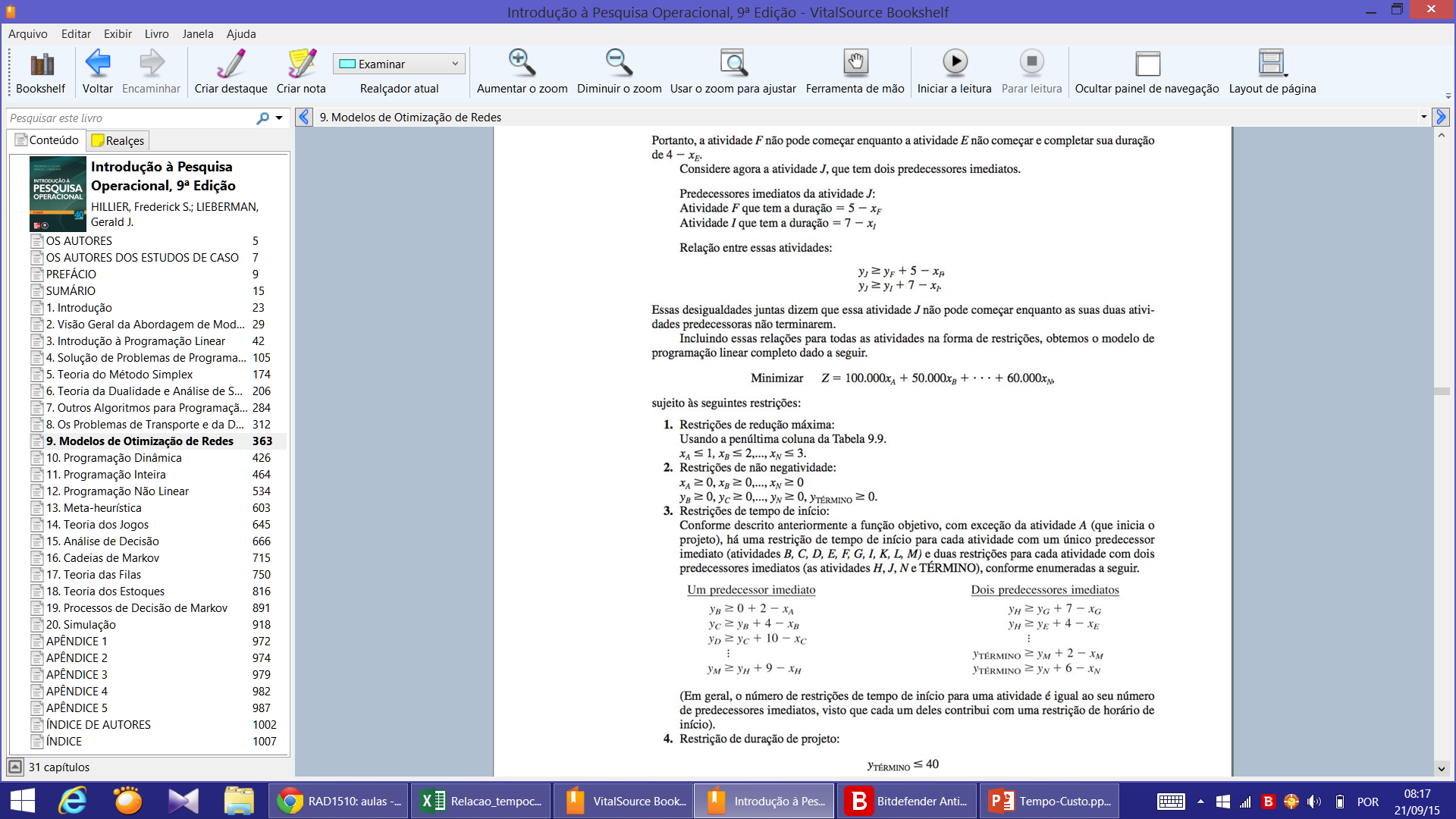 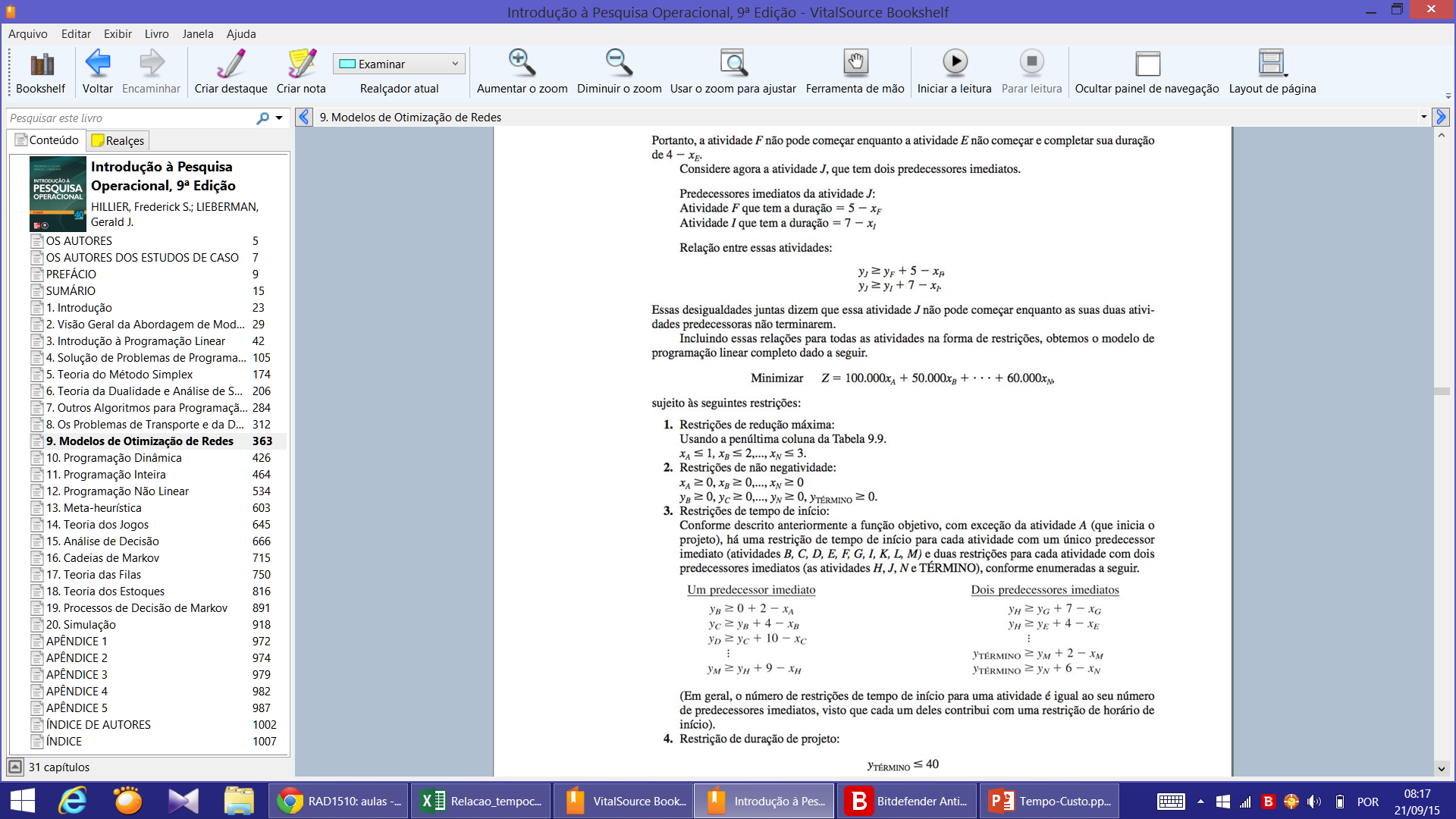